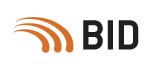 The Biodiversity Information for Development (BID) programme
Tim Hirsch, Deputy Director, GBIF Secretariat
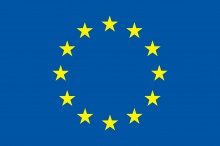 Side event on mobilizing biodiversity data for policy making in africa, cbd cop13, cancún, 6th december 2016
What is the bid programme?
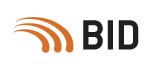 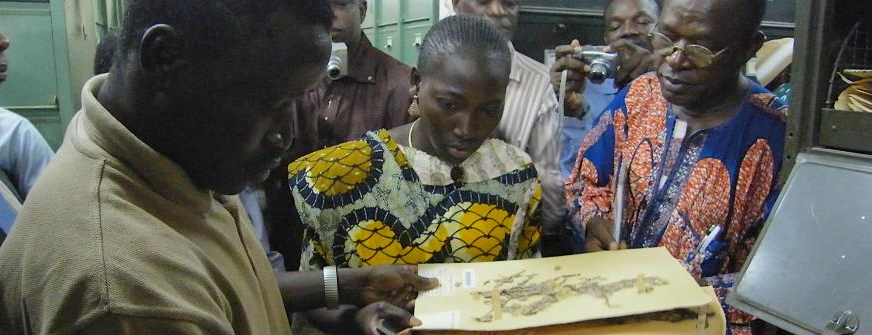 Four-year programme, 2015-2018
Funded by EU, run by Global Biodiversity Information Facility (GBIF)
Aims to increase biodiversity information available in Africa, Caribbean, Pacific
Supports capacity enhancement, mobilization of data, strengthening networks
Focus on data to support policy needs (invasives, protected areas, threatened species)
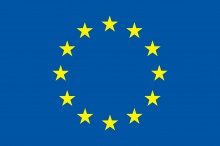 www.gbif.org/bid
‘africa rising’ conference
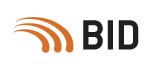 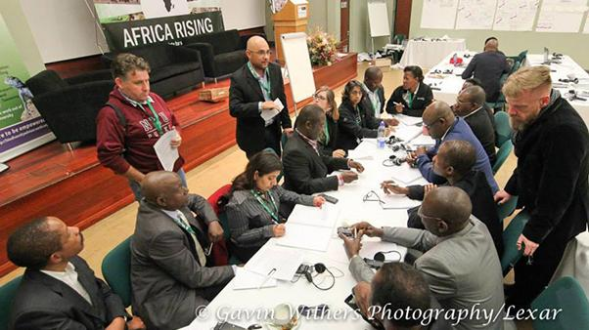 Launch event for BID Africa, Kirstenbosch Botanical Garden, May 2015
Nearly 100 delegates from national agencies, research institutions, international organizations
Joint funding from JRS Biodiversity Foundation, SANBI, UNEP-WCMC
‘Declaration on biodiversity information for sustainable development in Africa’
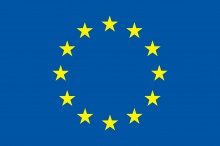 http://www.gbif.org/newsroom/news/idb-2015
Bid programme timetable
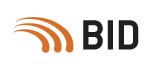 Three project call periods


First Africa call (Sep 2015-June 2016)
Parallel calls in Caribbean and Pacific (under way)
Second Africa call (February 2017)
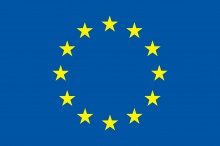 http://www.gbif.org/newsroom/news/idb-2015
Bid grant types
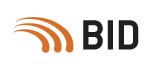 Three types of project supported by programme
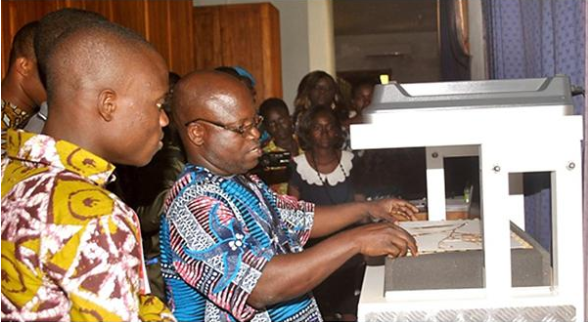 Small data mobilization projects (single institutions)

National grants (establish/strengthen national biodiversity information facilities)

Regional consortia (three or more ACP countries), collaborations to increase biodiversity data mobilization
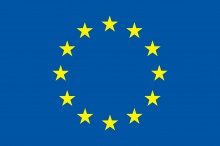 http://www.gbif.org/newsroom/news/idb-2015
Bid africa phase 1
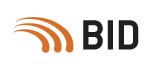 Great response!

143 concept notes submitted from 34 African countries

Tough 2-stage selection procedure
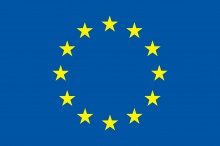 http://www.gbif.org/newsroom/news/idb-2015
Bid africa phase 1
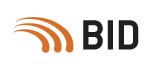 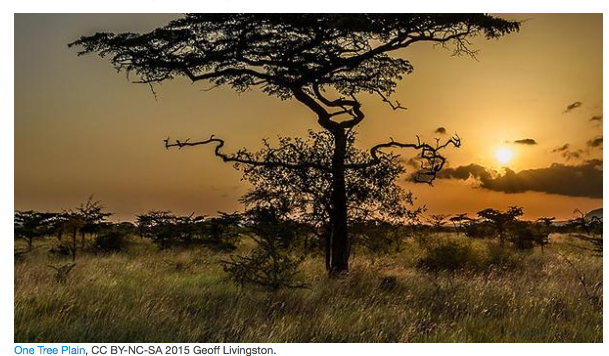 23 projects covering 20 sub-Saharan African countries
10 small grants, 10 national projects, three regional consortia
Total grant value €972k
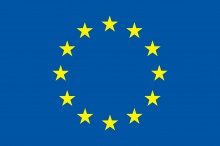 www.gbif.org/bid
Bid africa phase 1: National projects
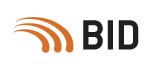 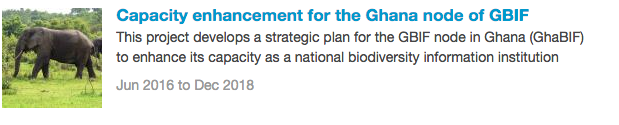 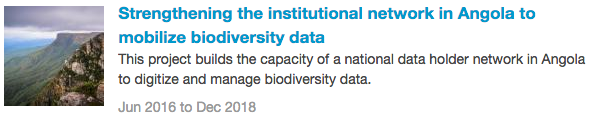 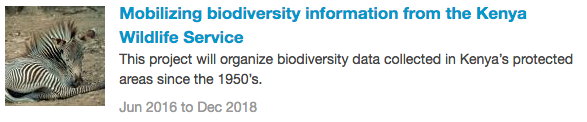 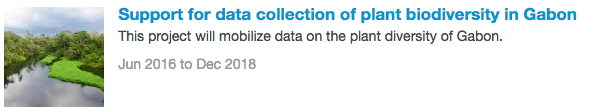 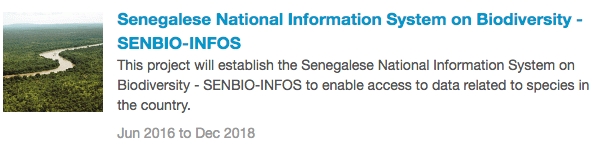 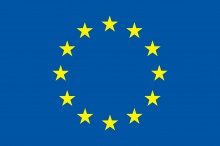 www.gbif.org/bid
Bid africa phase 1: National projects
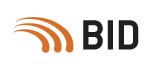 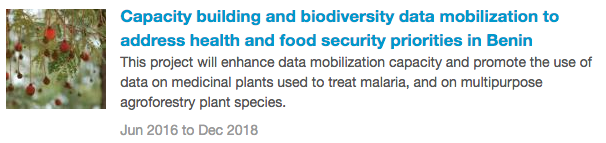 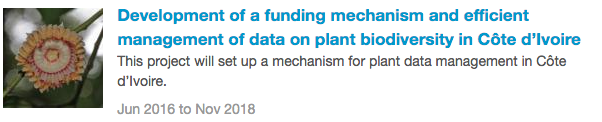 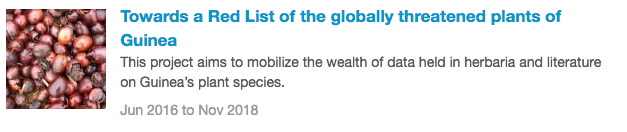 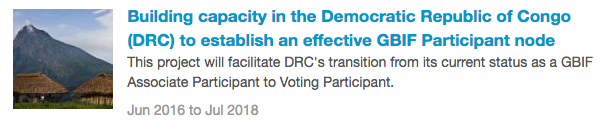 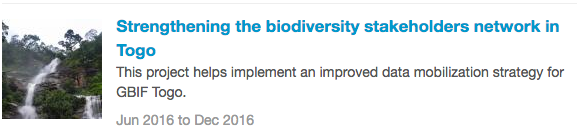 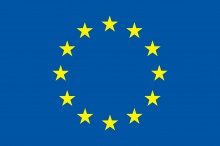 www.gbif.org/bid
Bid africa phase 1: regional projects
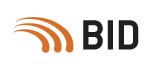 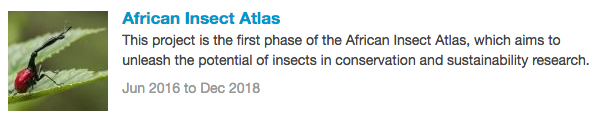 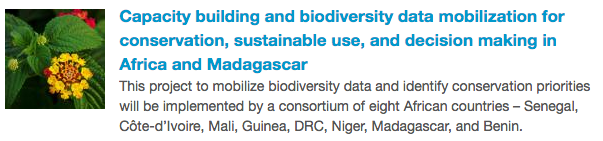 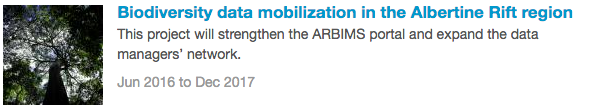 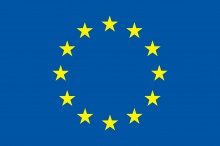 www.gbif.org/bid
Building a community of practice
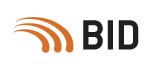 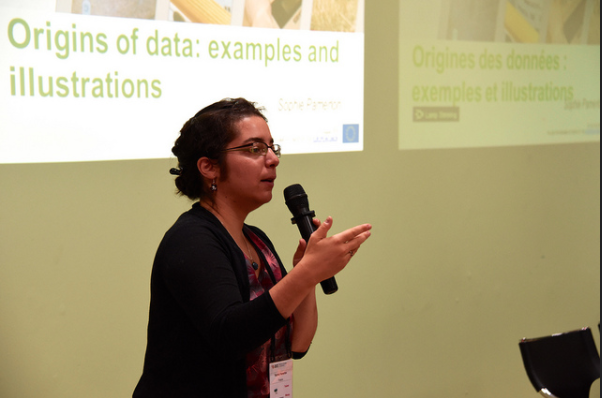 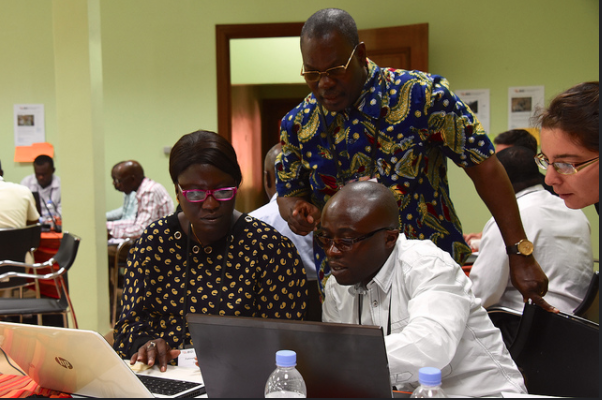 Training workshop for funded projects, Kigali, Rwanda, August 2016
Trainers and mentors from Colombia, Costa Rica, Belgium, United States
Multilingual re-usable materials available for future training
Online edition for small grants
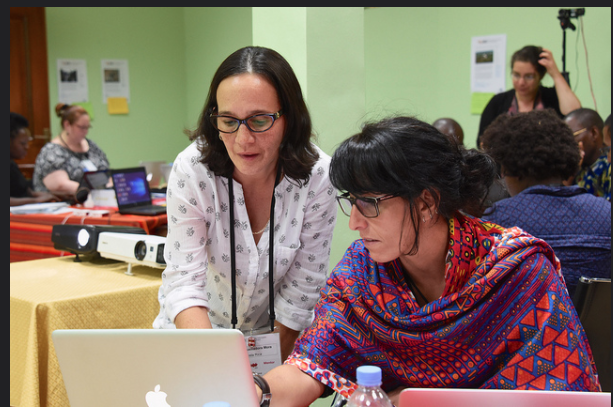 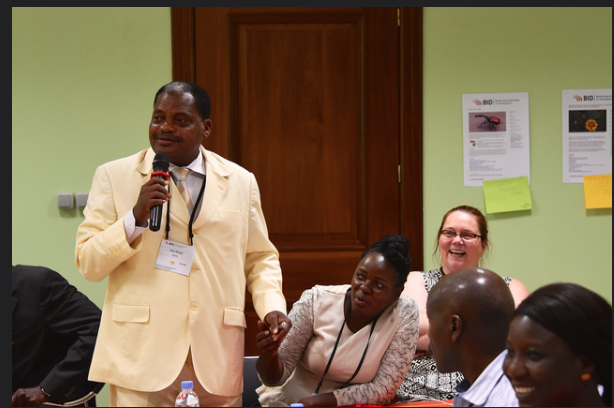 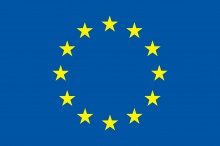 www.gbif.org/bid
Data already flowing!
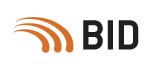 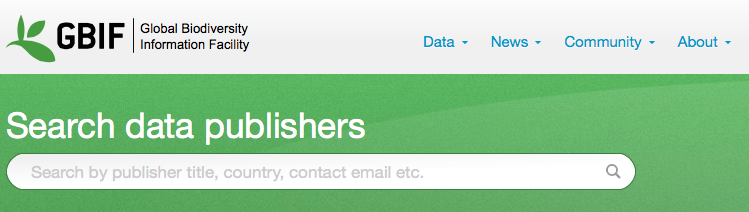 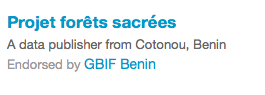 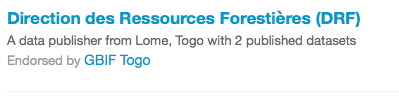 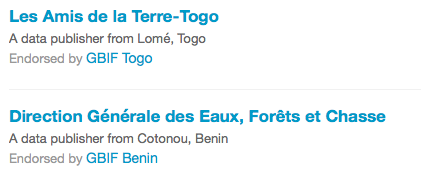 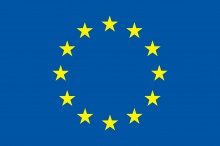 www.gbif.org/bid
Data already flowing!
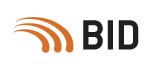 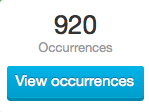 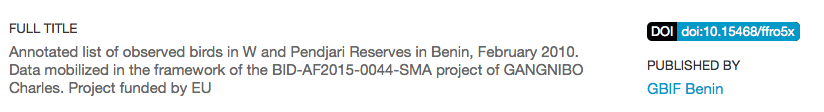 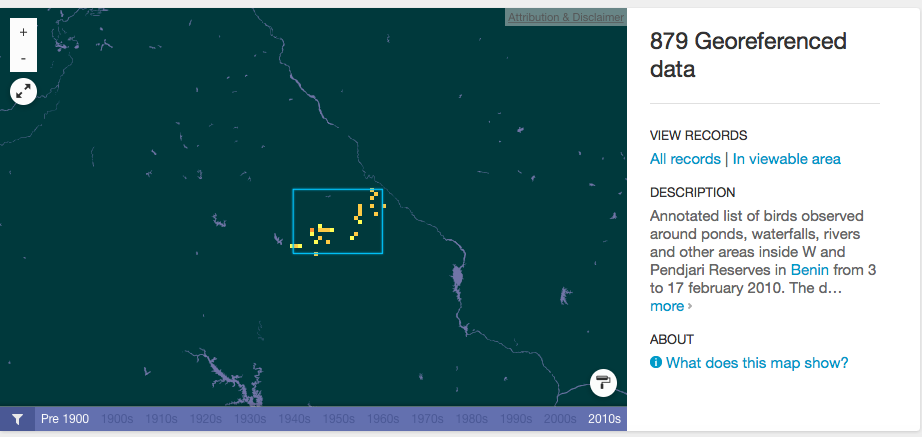 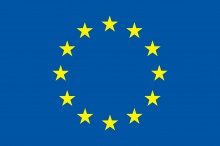 http://www.gbif.org/dataset/025769ee-df28-40de-bead-69fe1259bbad
Expanding the network
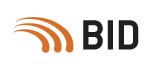 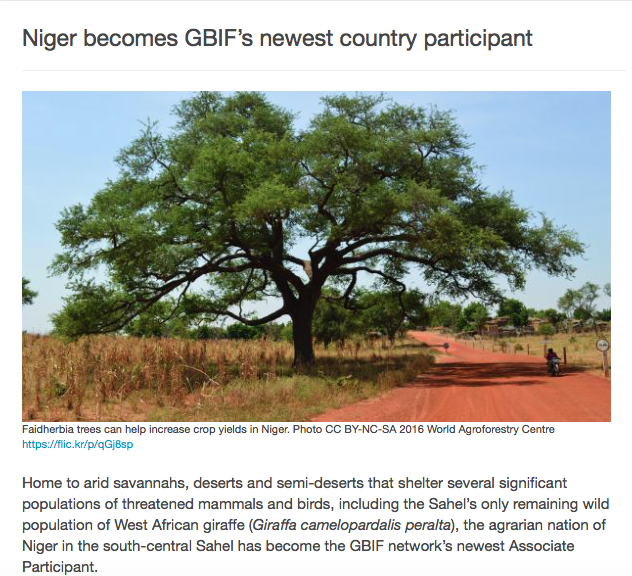 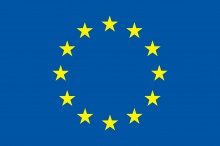 http://www.gbif.org/newsroom/news/niger-joins-gbif-network
Next steps
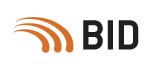 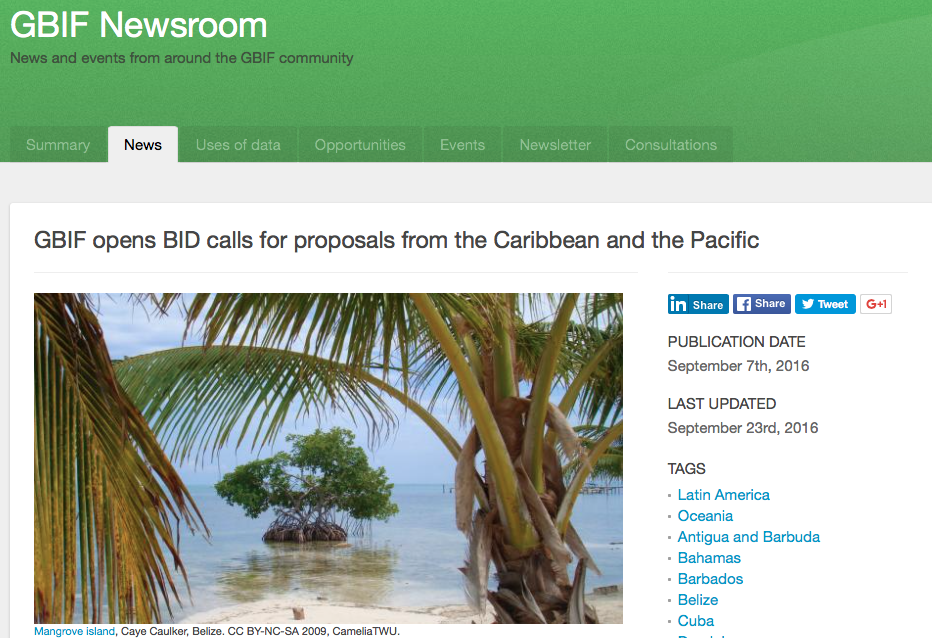 Selection of projects in Caribbean, Pacific

Launch of Africa 2nd call, Feb 2017
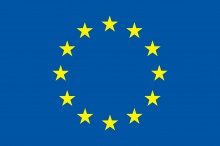 http://www.gbif.org/dataset/025769ee-df28-40de-bead-69fe1259bbad
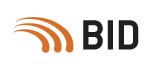 Thank you!
thirsch@gbif.org


Sign up to BID mailing list: http://bid.gbif.org/
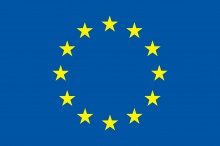